TRƯỜNG TIỂU HỌC LÊ QUÝ ĐÔN
Kính chào các quý thầy cô
Giáo viên: Nguyễn Đặng thành Công
Ngày 6 tháng 9 năm 2021
Thể dục: khối 1
Động tác vươn thở, động tác tay (tiết 2)
Yêu cầu cần đạt

1. Năng lực đặc thù:
- Biết thực hiện vệ sinh sân tập , trang phục gọn gàng.
- Biết hô nhịp và thực hiện được động tác vươn thở. Biết quan sát tranh ảnh và động tác mẫu của giáo viên để tập luyện
2. Năng lực chung:
- Tự chủ và tự học : 
- Biết hô nhịp và thực hiện được động tác tay
- Biết quan sát tranh ảnh và động tác mẫu của giáo viên để tập luyện 
3.Về phẩm chất: 
- Có ý thức tập luyện và hoạt động tập thể.
- Tích cực tham gia các trò chơi vận động, 
II. Đồ dùng dạy học
+ Giáo viên chuẩn bị: Tranh ảnh, trang phụ thể thao, còi phục vụ trò chơi, 
+ Học sinh chuẩn bị: Giày thể thao
2. Đồ dùng dạy học:


 + Giáo viên chuẩn bị: Tranh ảnh, trang phụ thể thao, còi phục vụ trò chơi, 
 + Học sinh chuẩn bị: Giày thể thao
3. –Các hoạt động chủ yếu(5-7p)


Nhận lớp:
+khởi động:
+trò chơi : ném  bóng vào rổ
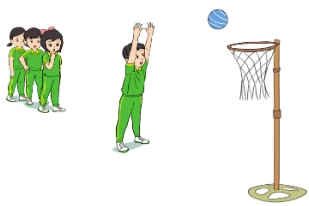 2. Hoạt động Hình thành kiến thức mới (16-18p)
 

-. Động tác tay
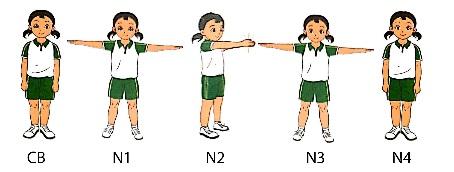 3. Luyện tập thực hành

- Tập đồng loạt
 
- Tập theo tổ nhóm
 
- Thi đua giữa các tổ
 
  
* Trò chơi “ném vòng trúng đích ”.
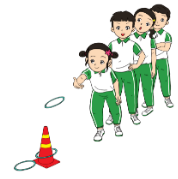 5. Hoạt động tiếp nối(5-7p)

*  Thả lỏng cơ toàn thân. 
* Nhận xét, đánh giá chung của buổi học. 
 Hướng dẫn HS Tự ôn ở nhà
* Xuống lớp